Accounting?
The Language of Business
PollEverywhere
What do you already know about accounting?
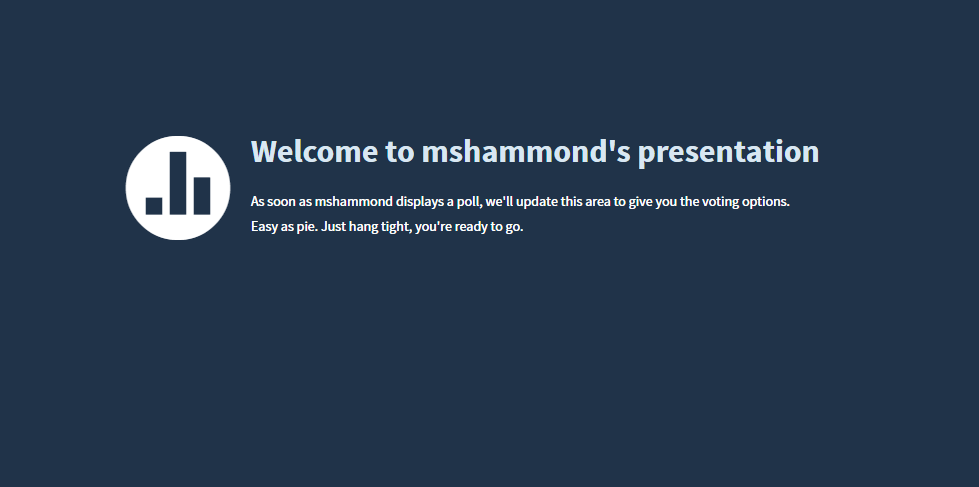 [Speaker Notes: Video: https://www.youtube.com/watch?v=sCH7u1xHsX0]
What is Business?
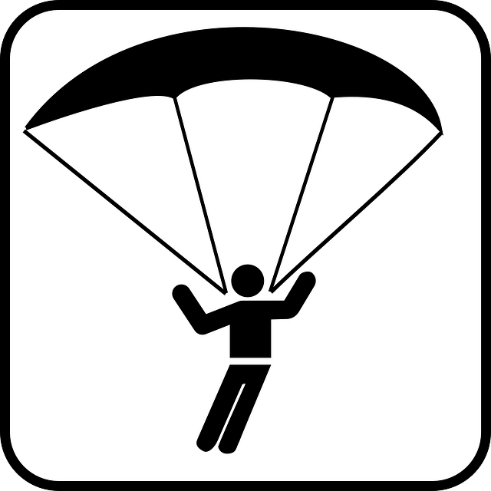 The exchange of

GOODS
Think: lettuce, Ferraris, Converse

or 

SERVICES
Think: housekeeping, Skydiving, Escape Rooming

For

$$$$$ (aka profit)
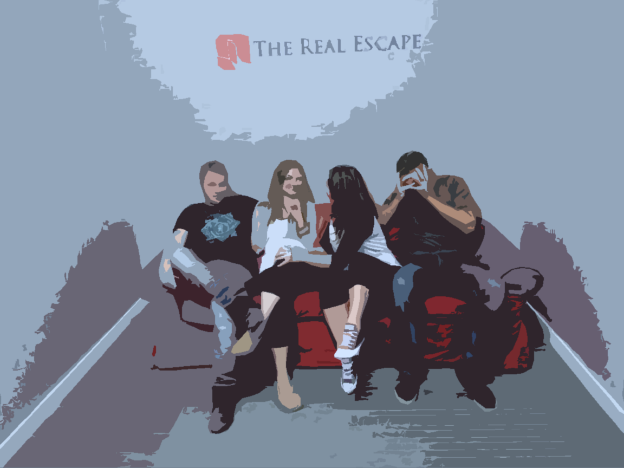 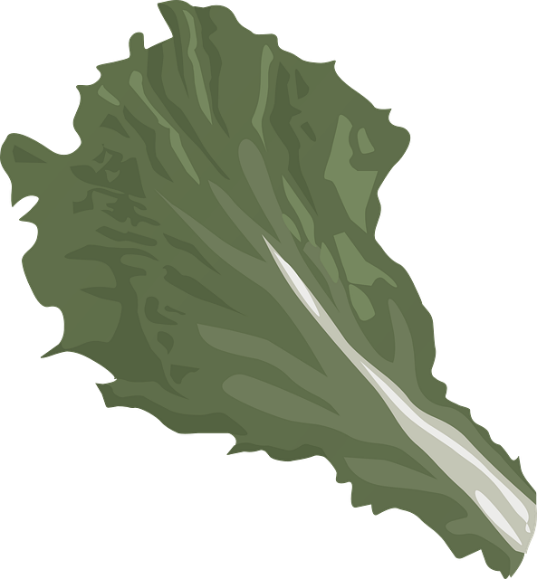 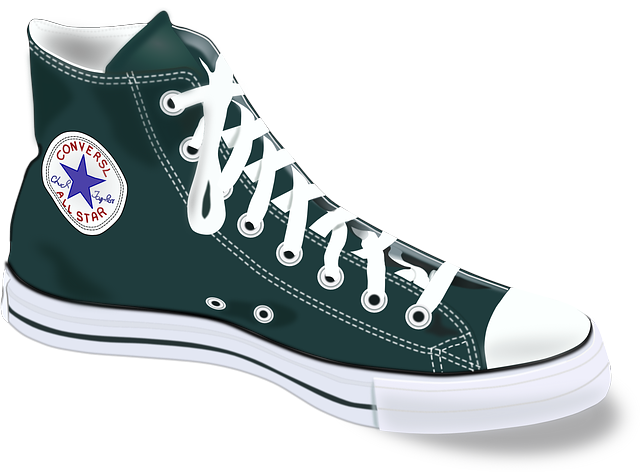 So…What is Accounting?
A mathematical and organizational
SYSTEM

that provides financial information
used to make
DECISIONS

about the future of a 
BUSINESS
So…What is an Accountant?
Someone who records (bookkeeping), controls, analyzes and
INTERPRETS
the information in an accounting system.

Then uses this information to make
DECISIONS
about a business and how it operates
K, Yeah But…WHAT do we actually do in Accounting class?
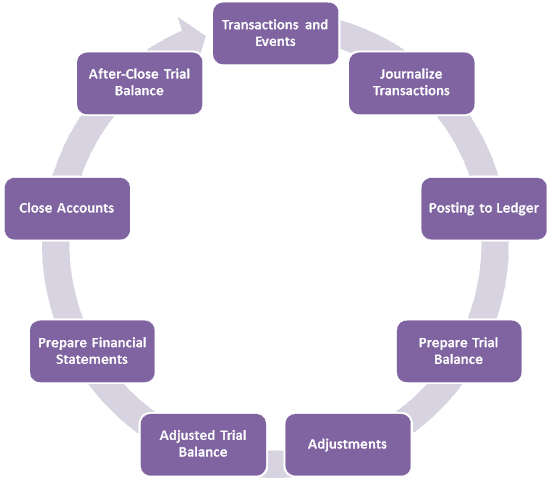 The 
Accounting 
Cycle!
Financial Statements?
Once the mathematical accuracy of the informal statements have been proven, formal
statements are prepared for “outside users” 
(banks, investors or the government)
Feeling Overwhelmed?
Stop it.

You don’t need to understand or remember the things on the previous slide… not, yet anyways. 
We will go over each concept in detail. We will take baby steps.

And accounting really isn’t that difficult.

Trust me.
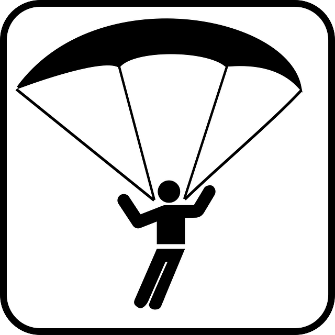 Feeling Bored?
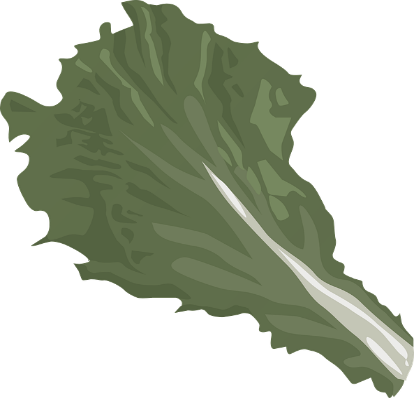 I don’t blame you.

Accounting will never be exciting in the way that skydiving, driving a Ferrari, or wearing your brand new Converse shoes for the first time will be.

But it’s kinda fun… in a sensible, logic-based, problem-solving-y sort of way.

Trust me.
Feeling Like You Don’t Know Why You’re Here?
Well, allow me to explain.


Accounting is practical. You will use it – even if you don’t see accounting as part of your future career.
Feeling Like You Don’t Know Why You’re Here?
Well, allow me to explain.

You will use it in your personal life.
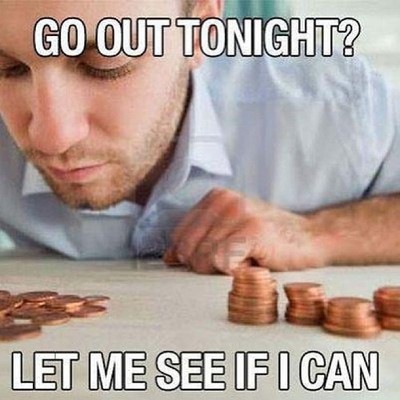 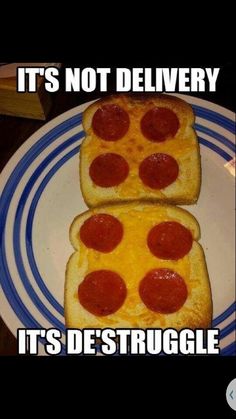 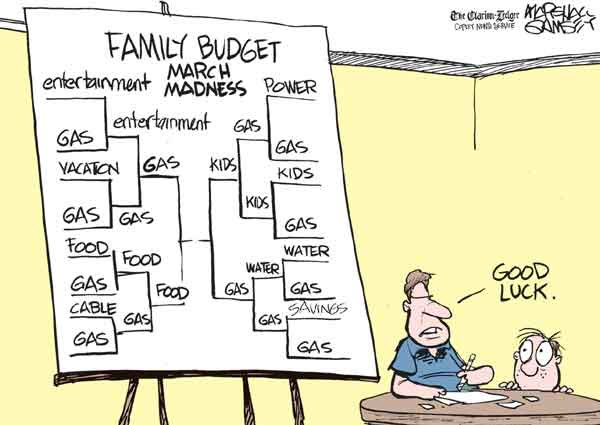 Feeling Like You Don’t Know Why You’re Here?
Well, allow me to explain.

You may use it in your professional life.
I couldn’t find any fun cartoons for this one. Accounting isn’t really all that funny…
BUT
It is profitable.
$$$$$$$$
Accountants earn between 
$35 000 - $125 000 
per year

The median income is 
$60 000
per year

BUT a Chief Financial Officer can earn up to
$240 000
per year
[Speaker Notes: https://www2.careercruising.com/careers/earnings/85

http://www.payscale.com/research/CA/Job=Chief_Financial_Officer_(CFO)/Salary]
Accounting Careers
An accountant is responsible for helping with all sorts of logic and numbers-based tasks, including preparing financial documents, making budgets and filing taxes.

There are SO levels of accountants:
MBA (Masters in Business Degree)
CPA (Chartered Professional Accountant)
Managerial Accountant (Manager)
CFO (Chief Financial Officer)
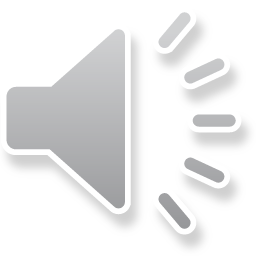 [Speaker Notes: https://www2.careercruising.com/careers/earnings/85

http://www.payscale.com/research/CA/Job=Chief_Financial_Officer_(CFO)/Salary]
Accounting Careers
An accountant is responsible for helping with all sorts of logic and numbers-based tasks, including preparing financial documents, making budgets and filing taxes.

There are SO many types of accountants:
Government Accountants
Public Accountants
Business Accountants
Forensic Accountants
[Speaker Notes: https://www2.careercruising.com/careers/earnings/85

http://www.payscale.com/research/CA/Job=Chief_Financial_Officer_(CFO)/Salary]
Accounting Careers
An accountant is responsible for helping with all sorts of logic and numbers-based tasks, including preparing financial documents, making budgets and filing taxes.

There are SO many RELATED careers:
Actuary
Auditor
Bookkeeper
Economist
Investment Banker
Loans Clerk
[Speaker Notes: https://www2.careercruising.com/careers/earnings/85

http://www.payscale.com/research/CA/Job=Chief_Financial_Officer_(CFO)/Salary]
The Basics
Anyways, you can’t grab ahold of any of these fancy careers if you don’t even know the basics.

So let’s get to it.
[Speaker Notes: https://www2.careercruising.com/careers/earnings/85

http://www.payscale.com/research/CA/Job=Chief_Financial_Officer_(CFO)/Salary]
Two Content Layout with SmartArt
First bullet point here
Second bullet point here
Third bullet point here
Title and Content Layout with Table
First bullet point here
Second bullet point here
Third bullet point here
Title and Content Layout with Chart